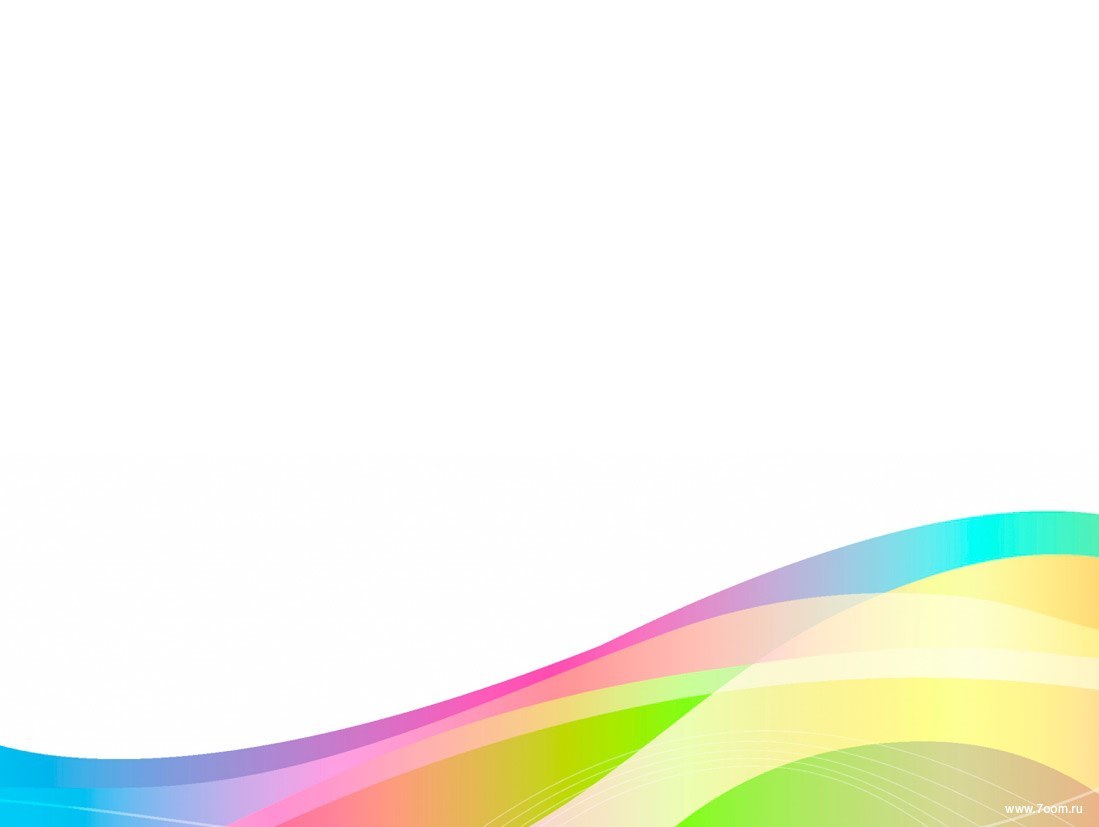 «Скоро в школу я пойду»
Консультативный материал для родителей
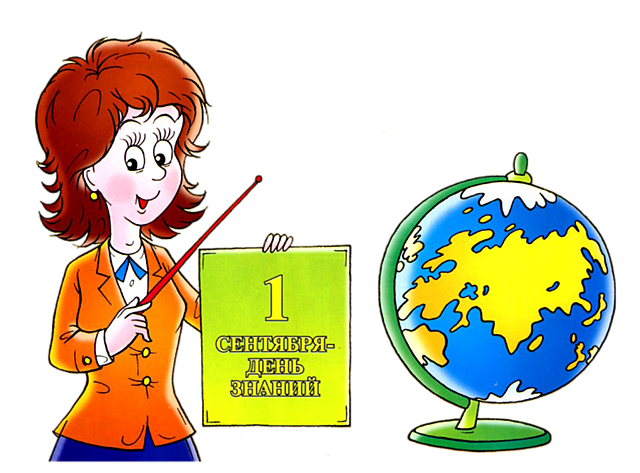 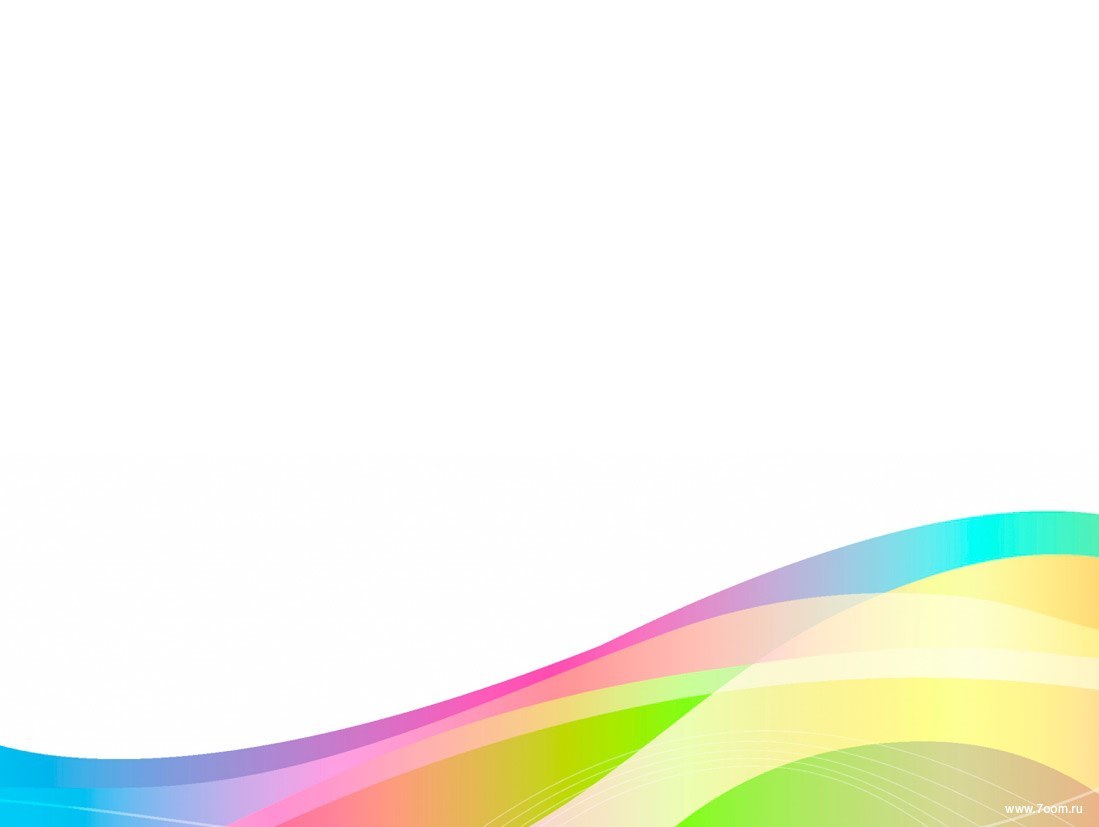 Начало обучения в школе - критический период в жизни детей. Сложен переход из детского сада в школу. Он приводит к возникновению эмоционально - стрессовой ситуации: изменяется привычный для ребенка образ жизни, возрастает психоэмоциональная нагрузка, появляются новые обязанности, существенно ограничивается двигательная активность, значительно повышается уровень тревожности и т.д.
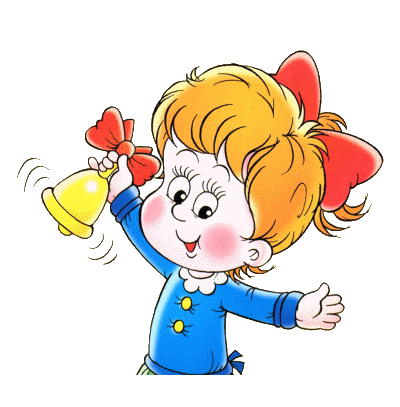 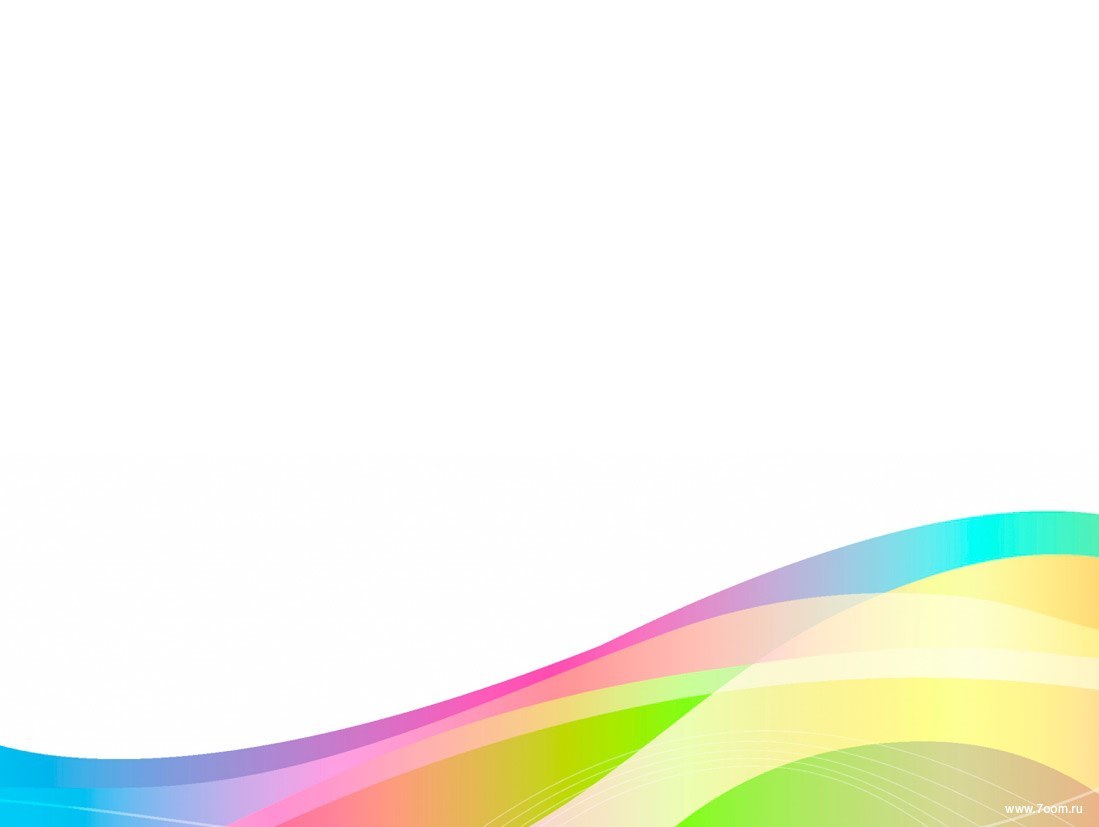 Все дети в школе проходят период адаптации. Они переживают его по-разному. Одни шумны, непоседливы, драчливы, им трудно выдержать школьный режим. Другие, наоборот, зажаты, скованные, излишне робки, застенчивы, стараются держаться незаметно. Но и те и другие испытывают большую нагрузку, связанную с перестройкой социального статуса, а, следовательно, всего уклада жизни.
     Первый год обучения в школе – большое испытание для первоклассника и его родителей. Успех на пути к приобретению своего места в жизни закладывается уже с первых лет. 
В этот период нет мелочей: все 
сложно, ранимо, глубоко, 
фундаментально. Идет закладка тех 
блоков, которые лежат в основе 
формирования личности ребенка.
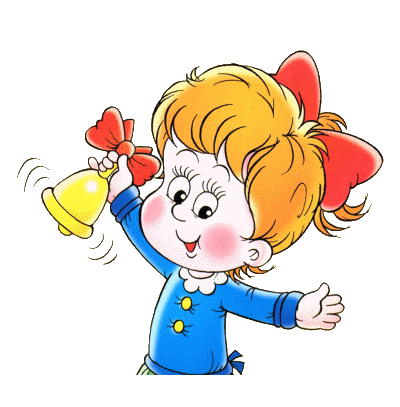 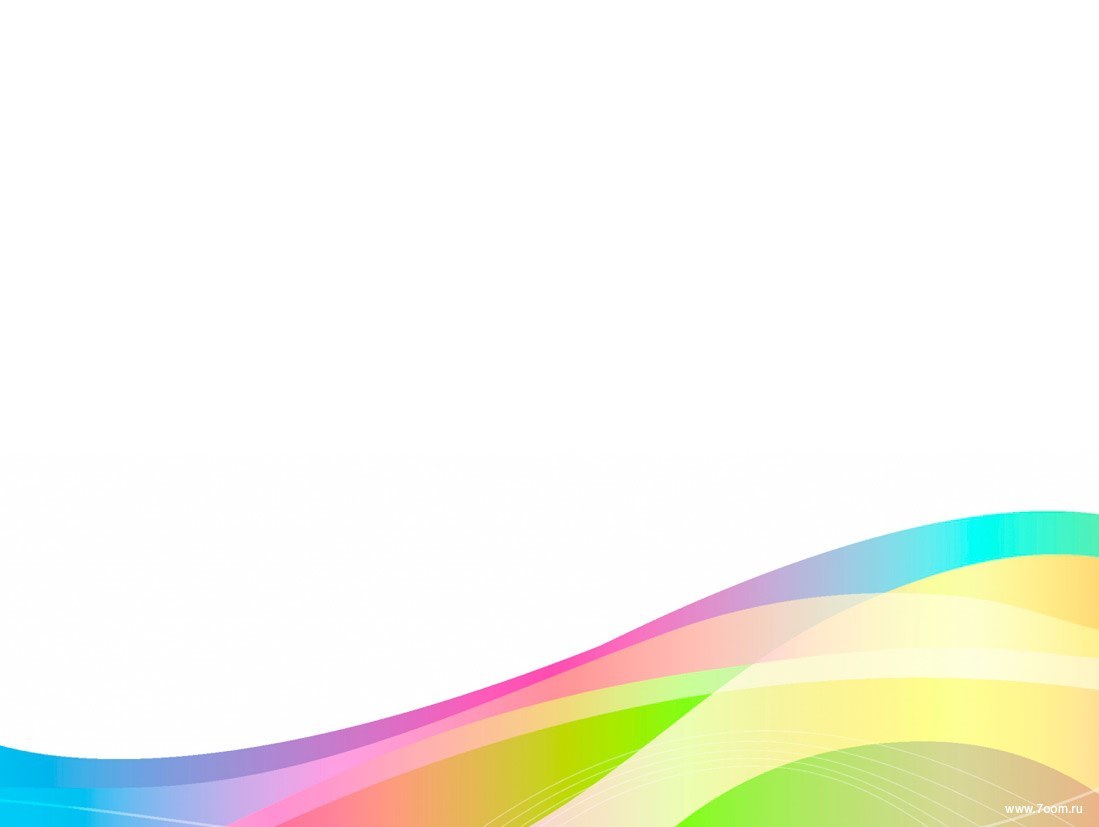 Период адаптации к школе может длиться от двух - трех недель до полугода. Большинство детей достаточно быстро проходят адаптационный период, но для некоторых он затягивается. Этим детям трудно учится, но даже если успеваемость хорошая, они часто болеют, капризничают, плачут. Это зависит от многих факторов: индивидуальных особенностей ребенка, характера его взаимоотношений с окружающими, степени подготовленности ребенка к школьной 
жизни. Важным фактором 
является поддержка родственников.
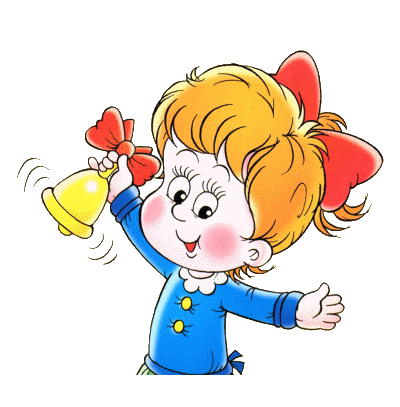 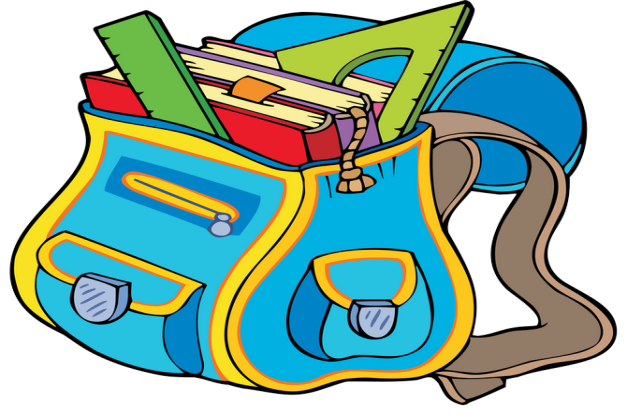 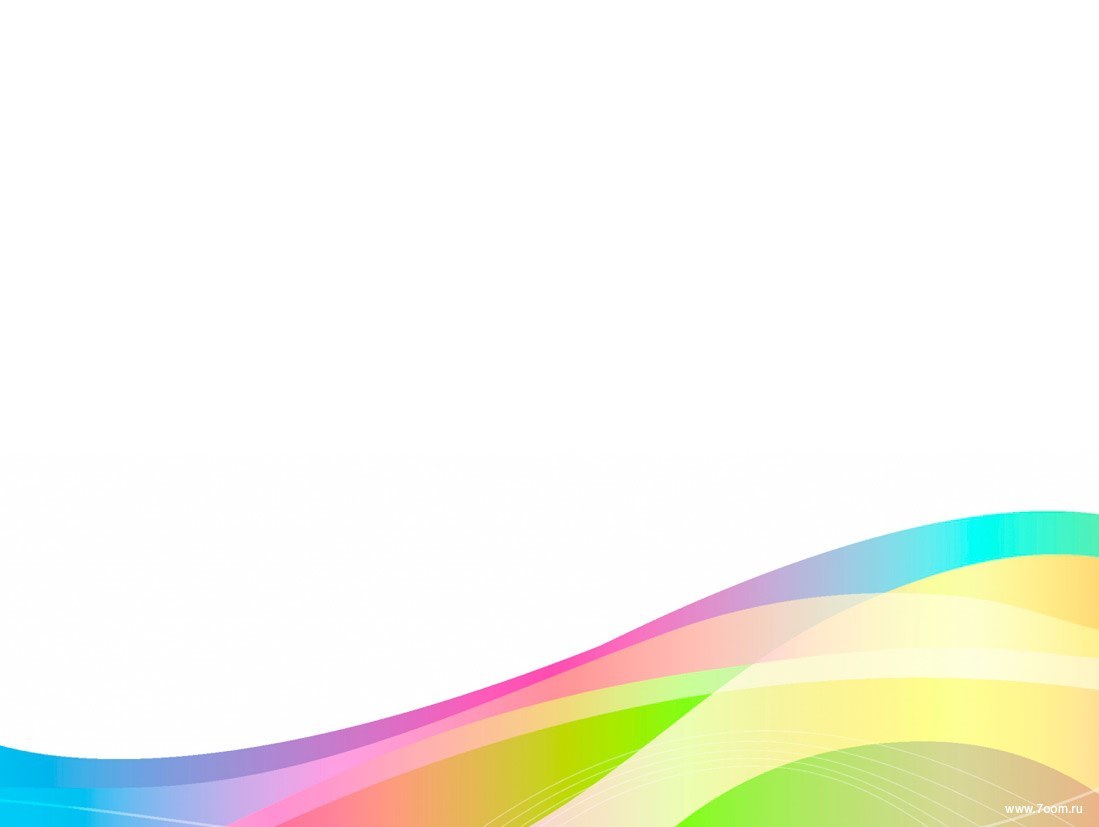 Ребенок может быть не готов к выполнению школьных требований, и возникают трудности:

Не усвоение детьми учебного материала. 
В результате с 1 класса возникают пробелы в знаниях, и вряд ли потом можно ожидать от них успешной учебы.

2. Это расторможенность, неусидчивость детей. Такой ребенок мешает учителю вести урок, отвлекает других, вносит нервозность в атмосферу урока. 

3. Потребность детей в особом внимании со стороны учителя. Как правило это дети которые привыкли дома быть в центре внимания, для которых нормой является первоочередное исполнение их просьб, пожеланий.
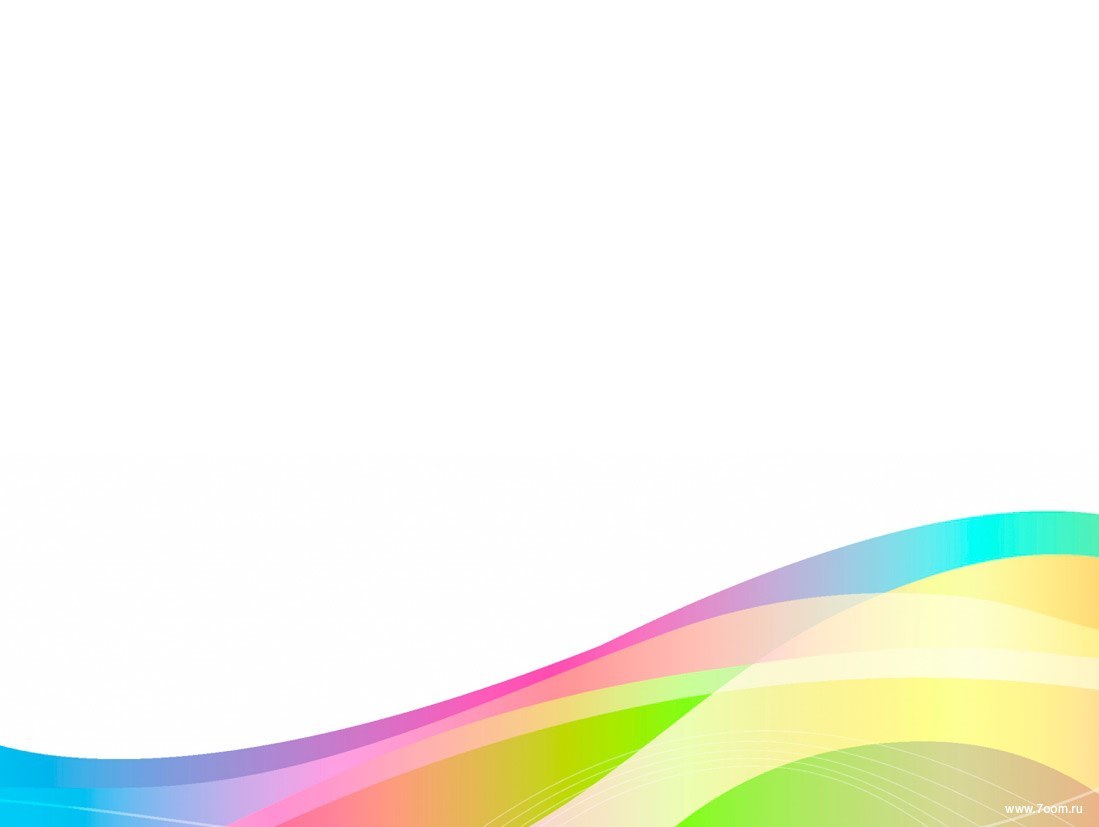 Для того, чтобы избежать этих проблем, ребенок должен быть к школе и физически и психологически. 
     Физическая готовность определяется уровнем общего физического развития ребенка и состоянием его здоровья. И то, что 70% детей 6-7 лет, поступающих в 1 класс, имеют те или иные отклонения физического здоровья и 20% негрубые нарушения психического здоровья определило, что именно четырехлетняя начальная школа обеспечивает благоприятную адаптацию ребенка к школе, позволяет снять перегрузку обучающихся, обеспечить благополучное развитие ребенка, учесть возрастные потребности и индивидуальные особенности каждого школьника.
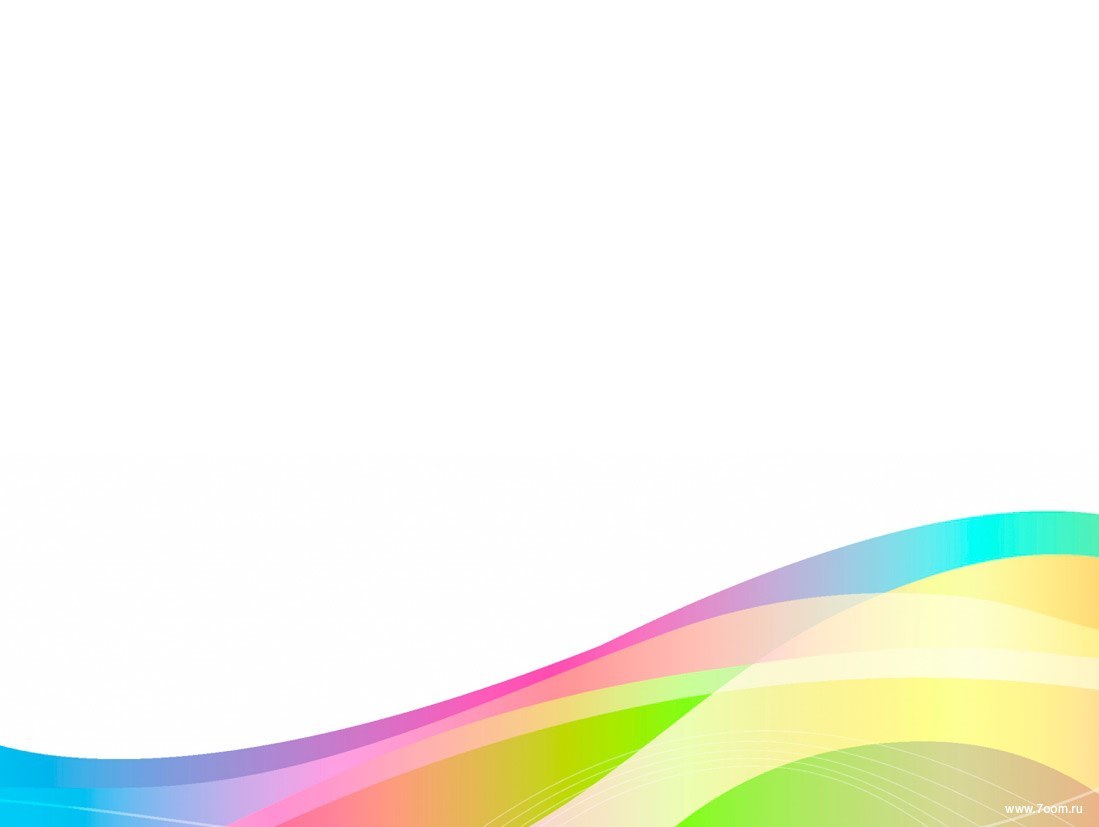 Психологическая готовность к обучению в школе включает в себя:

интеллектуальную готовность,
мотивационную готовность,
волевую готовность,
коммуникативную готовность.
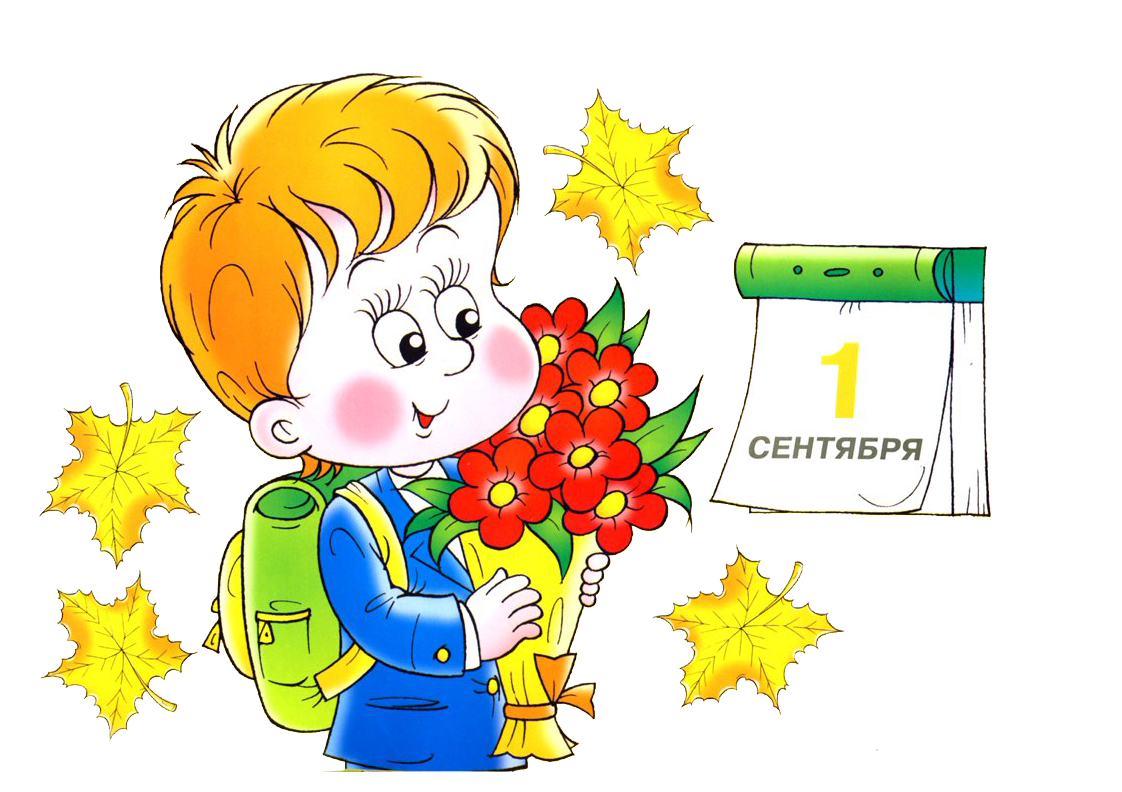 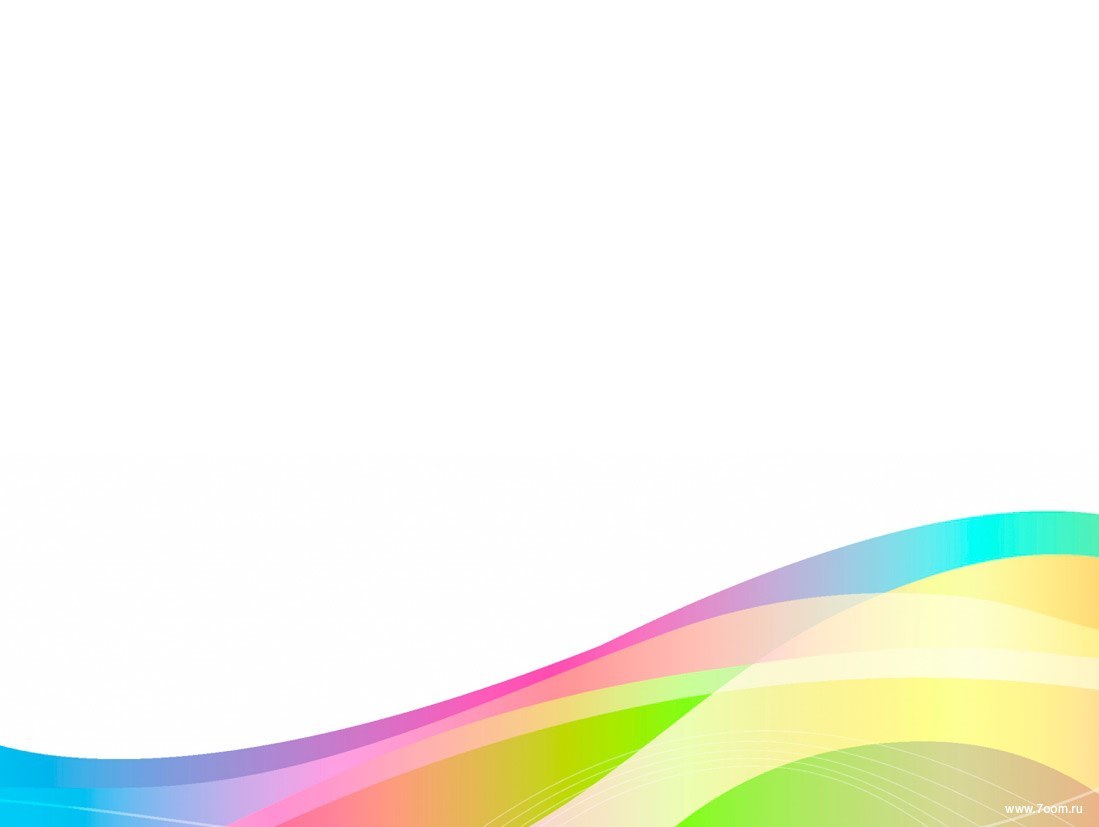 Интеллектуальная готовность предполагает развитие внимания, памяти, сформированные мыслительные операции анализа, синтеза обобщения, умение устанавливать связи между явлениями и событиями. К 6-7 годам ребенок должен знать:
свой адрес и название города, в котором он живет;
название страны и её столицы;
имена и отчества своих родителей, информацию о местах их работы;
времена года, их последовательность и основные признаки;
названия месяцев, дней недели;
основные виды деревьев, цветов;
различать диких и домашних животных;
понимать, что бабушка- это мама отца или матери и т. д. ( т. е. несложные родственные отношения);
ориентироваться во времени и пространстве.
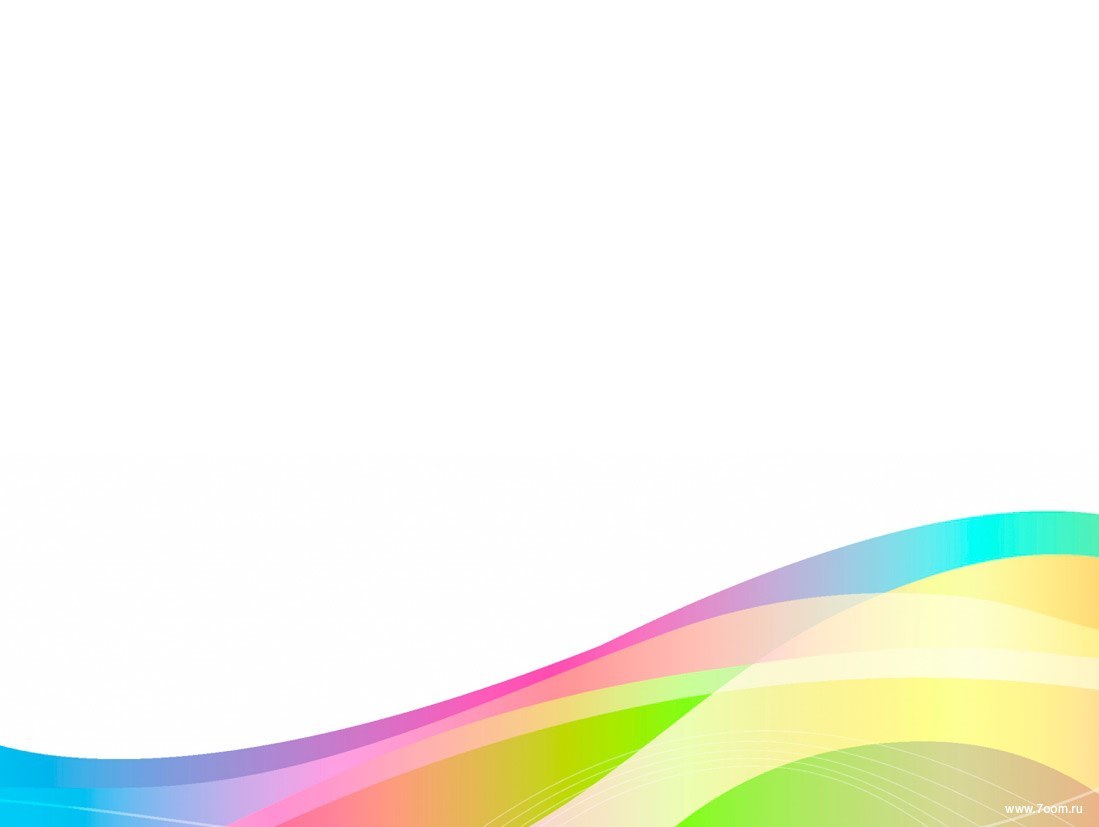 Интеллектуальную готовность можно также рассматривать через сформированность основных психических функций. На пороге школы высшие психические функции находятся на следующем уровне развития:

     Внимание: важным показателем развития внимания является то, что в деятельности ребенка появляется действие по правилу – первый необходимый элемент произвольного внимания. Вызывает тревогу ребенок 6, а особенно 7 лет, который не в состоянии сосредоточиться на необходимой, но не интересной деятельности хотя бы 5-10 минут.

      Память: для ребенка 6-7 лет вполне доступно такое задание – запомнить 10 слов, не связанных по смыслу. В первый раз он повторит от 2 до 5 слов. Можно называть слова еще несколько раз и после 3-4 предъявлений ребенок обычно запоминает более половины слов. Если ребенок 6-7 лет не может запомнить более 3 слов с 4-го предъявления, возможно, ему необходима консультация невропатолога. К 7 годам процесс формирования произвольного запоминания можно считать завершенным.
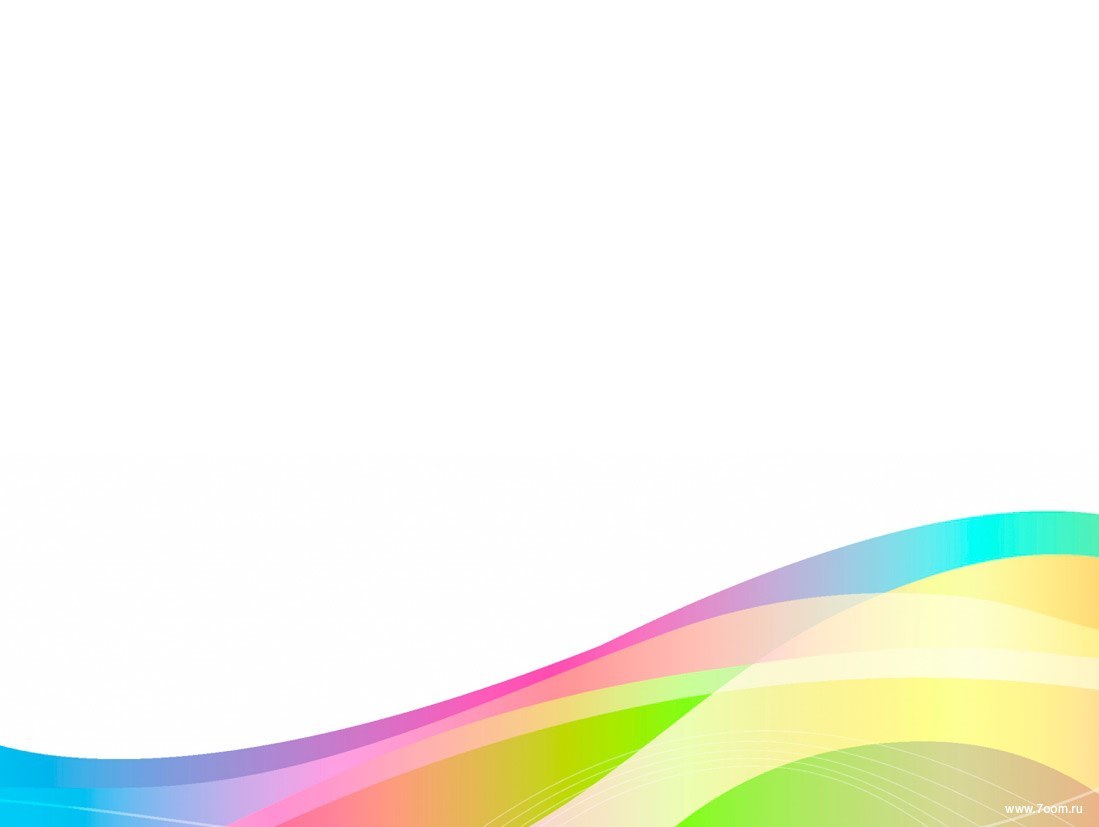 Мышление: совершенствуется наглядно-действенное мышление (манипулирование предметами), улучшается наглядно-образное мышление (манипулирование образами и представлениями). Например, дети этого возраста уже могут понять, что такое план комнаты. С помощью схематичного изображения групповой комнаты дети могут найти спрятанную игрушку. Полезны игры «Найди клад», «Лабиринты». И начинают активно формироваться предпосылки логического мышления, которое окончательно формируется к 14 годам. Продолжает совершенствоваться восприятие.

     Воображение: становится активным – произвольным. А также воображение выполняет еще одну роль – аффективно-защитную. Она предохраняет растущую, легко ранимую душу ребенка от чрезмерно тяжелых переживаний и травм.
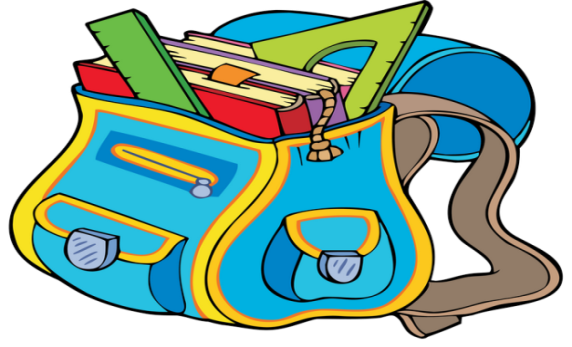 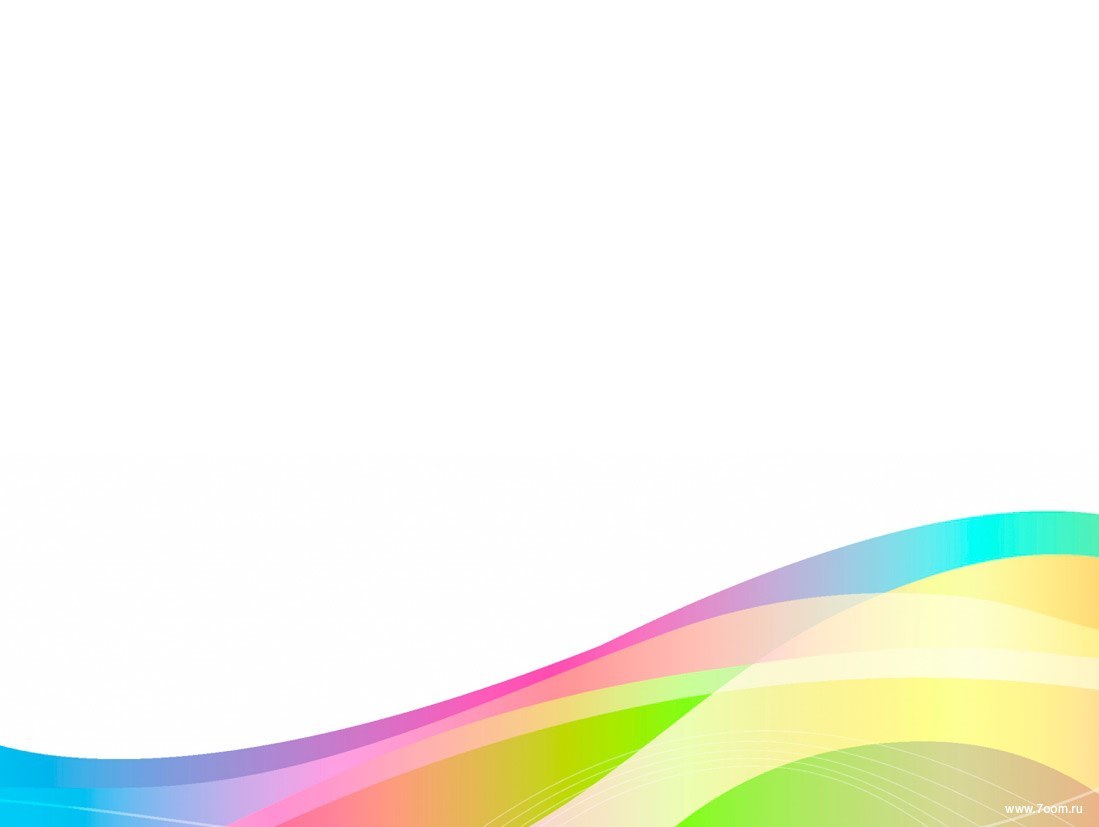 Мотивационная готовность подразумевает наличие у ребенка желания принять новую социальную роль - роль школьника. Поэтому очень важно, чтобы школа была для него привлекательна своей главной деятельностью - учебой. С этой целью родителям необходимо объяснить своему ребенку, что дети ходят учиться для получения знаний, которые необходимы каждому человеку.
     Следует давать ребенку только позитивную информацию о школе. Помните, что ваши оценки и суждения с легкостью заимствуются детьми, воспринимаются некритично. Ребенок должен видеть, что родители спокойно и уверенно смотрят на его предстоящее поступление в школу.
     Причиной нежелания идти в школу может быть и то, что ребенок «не наигрался». Но в возрасте 6-7 лет психическое развитие очень пластично, и дети, которые «не наигрались», придя в класс скоро начинают испытывать удовольствие от процесса учебы.
     Вам не обязательно до начала учебного года формировать любовь к школе, поскольку невозможно полюбить то, с чем ещё не сталкивался. Достаточно дать понять ребенку, что учеба - это обязанность каждого современного человека и от того, насколько он будет успешен в учении, зависит отношение к нему многих из окружающих ребенка людей
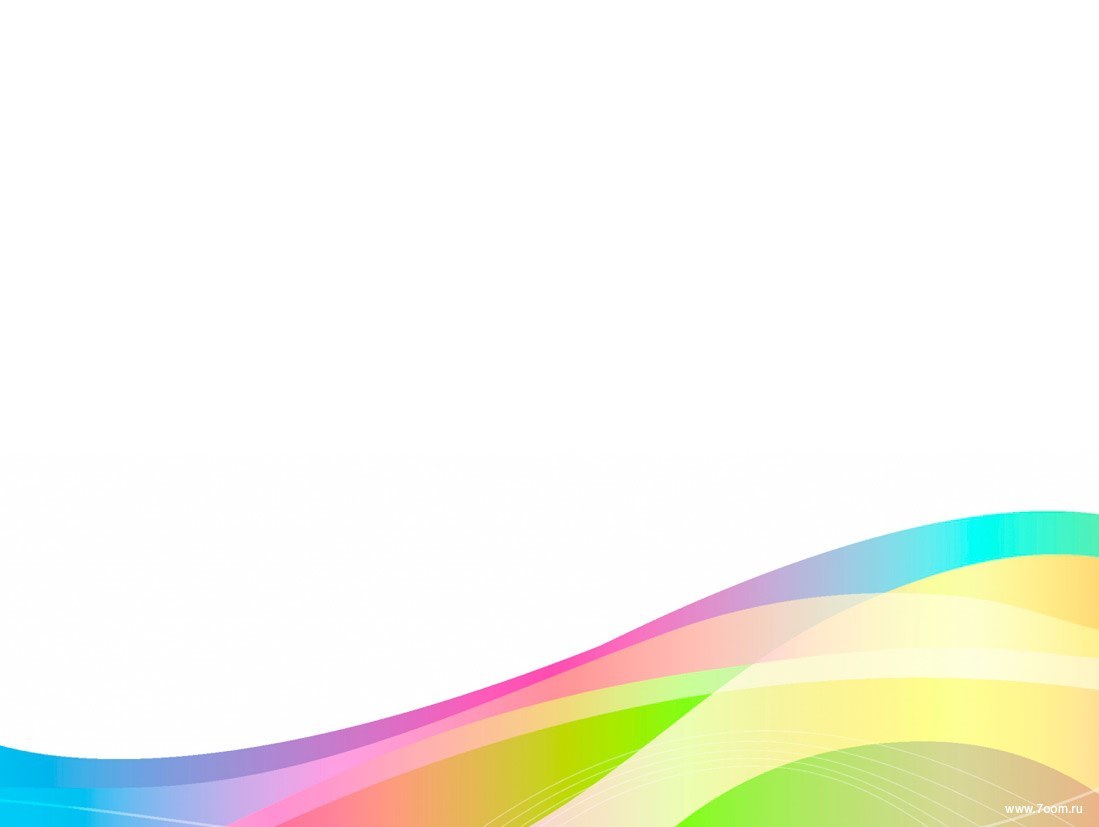 Волевая готовность предполагает наличие у ребенка способностей ставить перед собой цель, принять решение о начале деятельности, наметить план действий, выполнить его, проявив определенные усилия, оценить результат своей деятельности, а также умения длительно выполнять не очень привлекательную работу. Ребенок должен научиться говорить самому себе: «Я могу это сделать», чтобы потом, по прошествии некоторого времени, робкое «могу» превратилось в радостное «хочу». А поддержать ребенка, убедить его в том, сто он «может», должны прежде всего родители - родные люди, которым он безгранично доверяет. Привыкая к мысли, что любое задание - это путь к цели, маленький человек постепенно учится ставить перед собою цели и идти к ним. Если ребенок (с мягкой подачи взрослого) будет задавать самому себе вопрос: "Я ленюсь?" и находить в себе силы отвечать: "да, кажется, ленюсь", то волевые усилия вырастают изнутри, становятся естественной составляющей его личности.
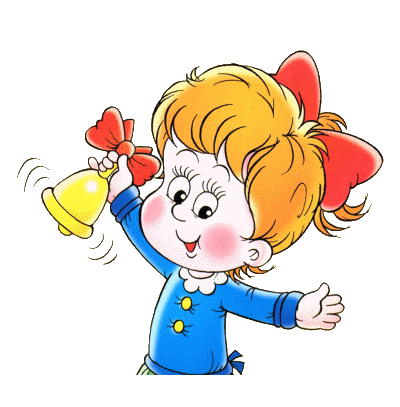 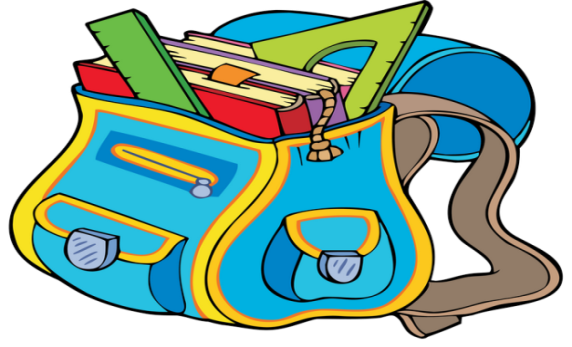 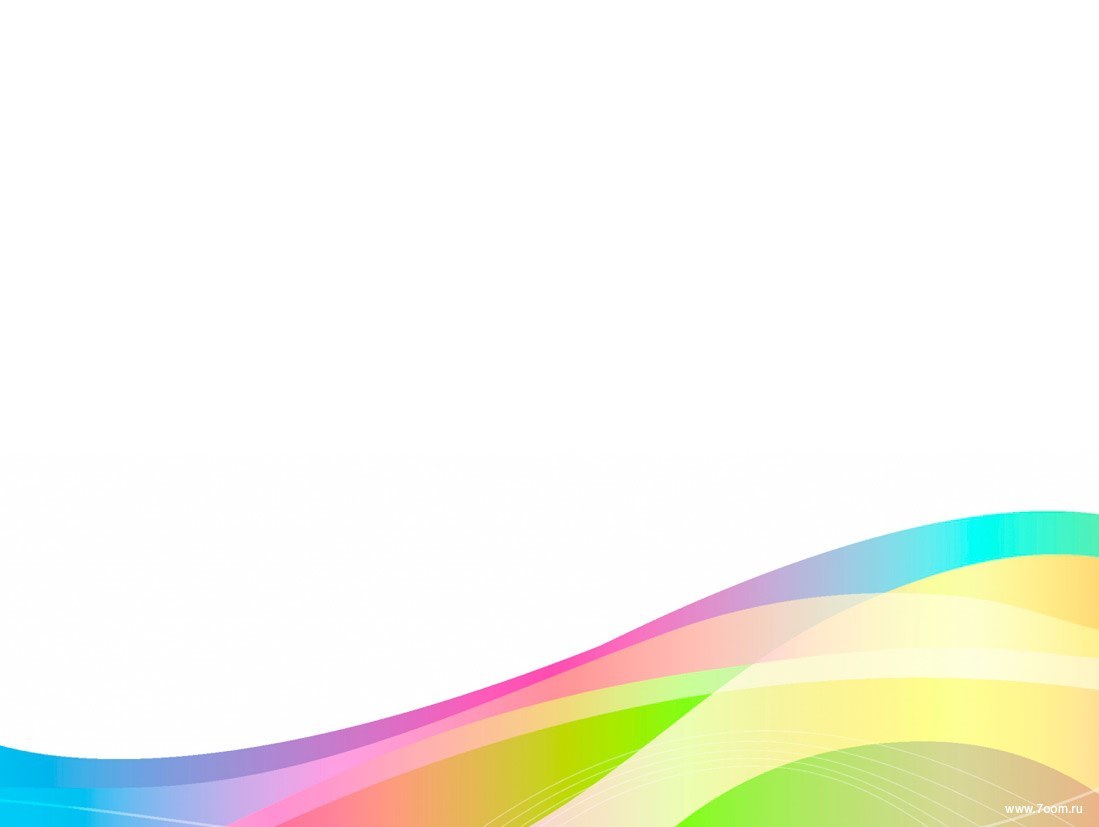 Коммуникативная готовность проявляется в умении ребенка подчинять свое поведение законам детских групп и нормам  поведения, установленным в классе. Она предполагает способность включиться в детское сообщество, действовать совместно с другими детьми, в случае необходимости уступать или отстаивать свою правоту, подчиняться или руководить.
   Усталость от присутствия других людей – важное изменение в жизни первоклассника. Его поведение становится полностью прилюдным и контролируется другими. Он практически не остается один - все поступки, привычки, любые движения являются предметом наблюдения и оценки со стороны других людей (или, по крайней мере, ему так кажется). Публичность жизни может забирать значительную долю психической энергии ученика. Чтобы облегчить эту нагрузку, ребенку нужно дома создать возможность для уединения и по возможности не делать лишних замечаний.
     В целях развития коммуникативной компетентности следует поддерживать доброжелательные отношения вашего сына или дочери с окружающими. Личный пример терпимости во взаимоотношениях с друзьями, родными, соседями также играет большую роль в формировании этого вида готовности к школе.
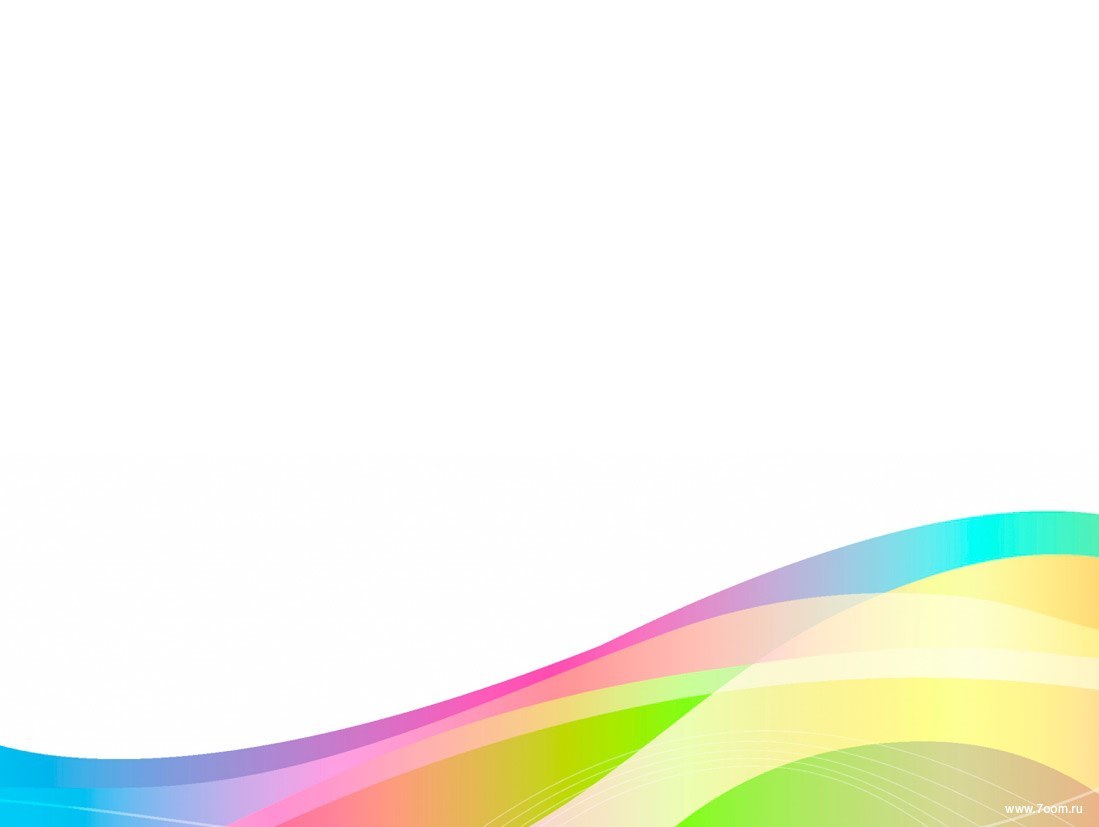 Советы родителям будущих первоклассников

     В ваших силах создать в семье именно такую обстановку, которая не только подготовит ребенка к успешной учебе, но и позволит ему занять достойное место среди одноклассников, чувствовать себя в школе комфортно.

Чаще делитесь с ребенком воспоминаниями о счастливых мгновениях своего прошлого.
 
     Начало школьной жизни – большое испытание для маленького человека. Этот момент легче переживается детьми, у которых заранее сложилось теплое отношение к школе. Такое отношение складывается из соприкосновений с прошлым опытом близких людей. Перелистайте вместе с ребенком семейный фотоархив. Это занятие исключительно полезно для всех членов семьи. Возвращение к лучшим мгновениям прошлого делает человека сильней и уверенней в себе. Ваши добрые воспоминания о школьных годах, смешные истории из школьной жизни и рассказы о друзьях детства наполнят душу ребенка радостным ожиданием.
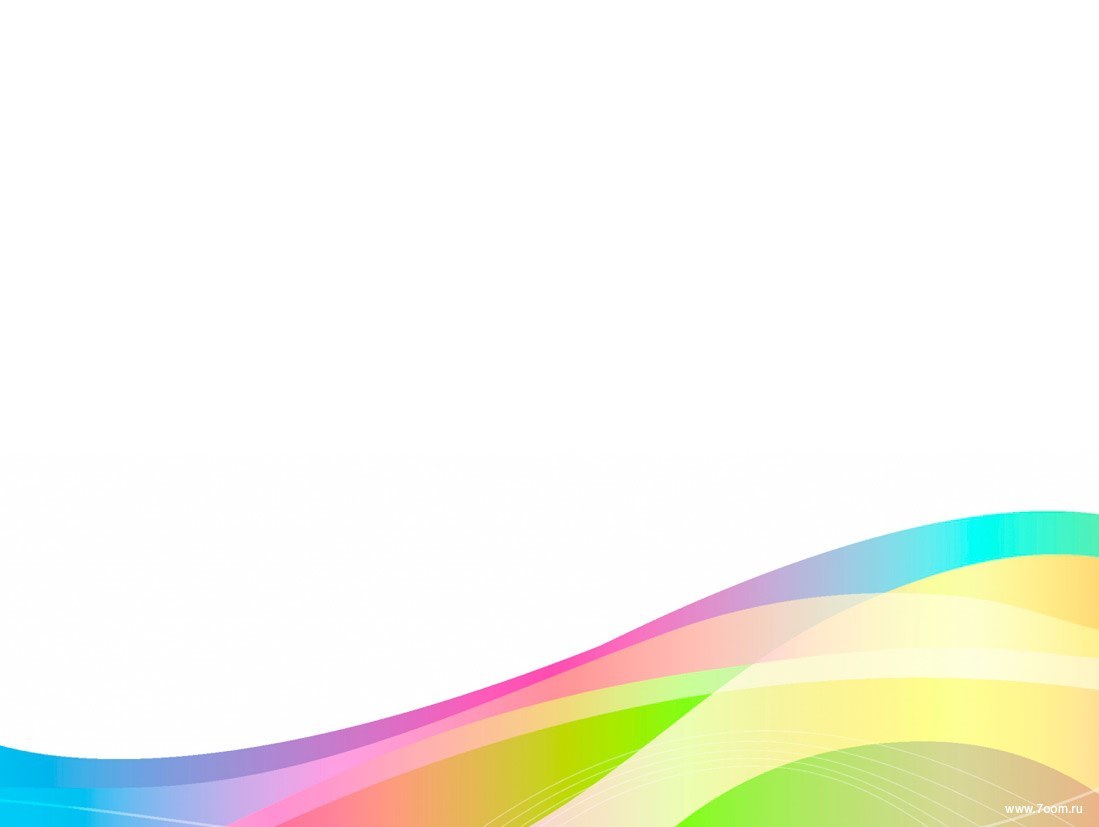 Помогите ребенку овладеть информацией, которая позволит ему не теряться.
 
     Удостоверьтесь, что ваш ребенок помнит своё полное имя, номер телефона, домашний адрес, имена и отчества родителей. Это поможет ему в незнакомой ситуации.
 
Приучите ребенка содержать в порядке свои вещи.
 
     Успехи ребенка в школе во многом зависят от того, как он умеет организовывать своё рабочее место. Вы можете сделать эту скучную процедуру более привлекательной. Заранее подготовьте в семье рабочее место ребенка: пусть у него будет свой рабочий стол, свои ручки и карандаши. Все это как у взрослых, но личная собственность ребенка! И ответственность за порядок тоже личная, ведь у взрослых так.
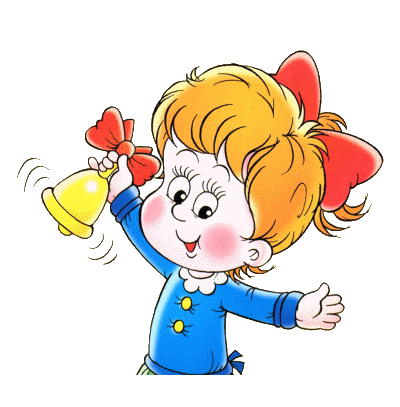 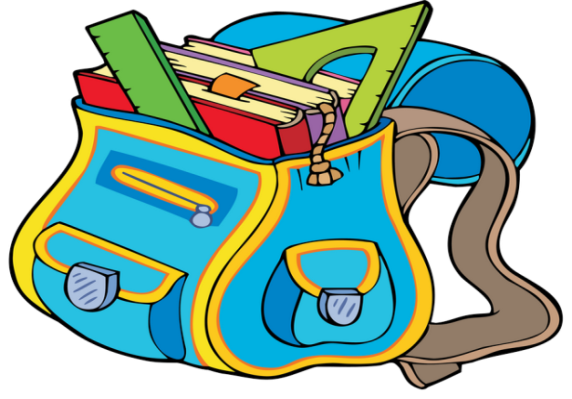 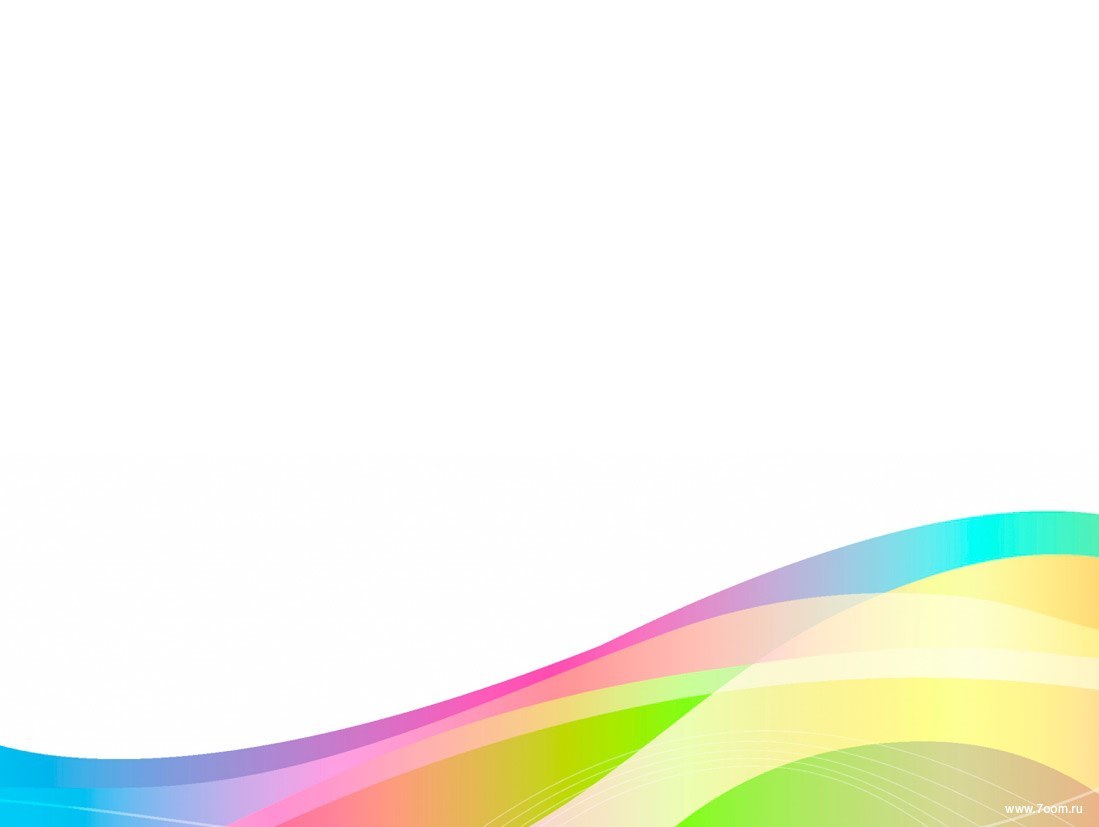 Не старайтесь быть для ребенка учителем.
 
     Стремитесь к поддержанию дружеских отношений. Некоторые дети испытывают трудности в общении с другими детьми. Они могут растеряться в присутствии незнакомых взрослых. Вы можете помочь ребенку преодолеть эти трудности. Попытайтесь организовать игру детей на площадке возле дома и примите участие в этой игре. Детям очень нравится играть вместе с родителями.
     Предложите ребенку самому пригласить к себе на день рождения своих друзей. Этот день станет для него незабываемым, если в программе торжества найдется место для совместных игр детей и взрослых. Дайте ребенку почувствовать, что он может рассчитывать на вашу поддержку в любой ситуации. Одними учебными занятиями с ребенком этого достичь невозможно.
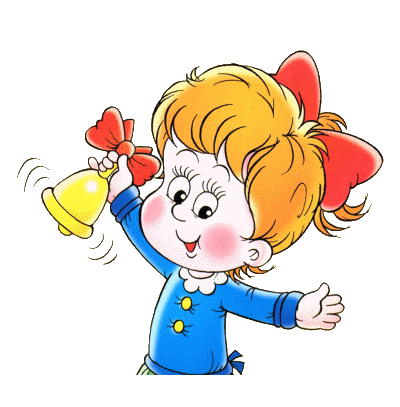 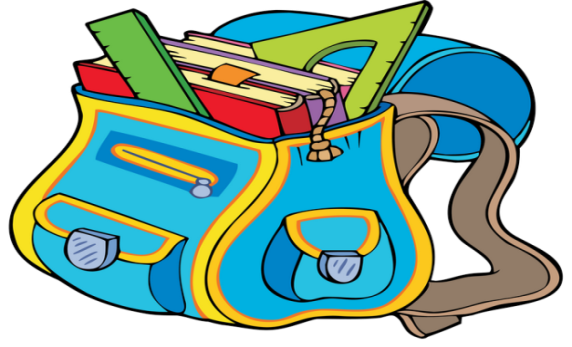 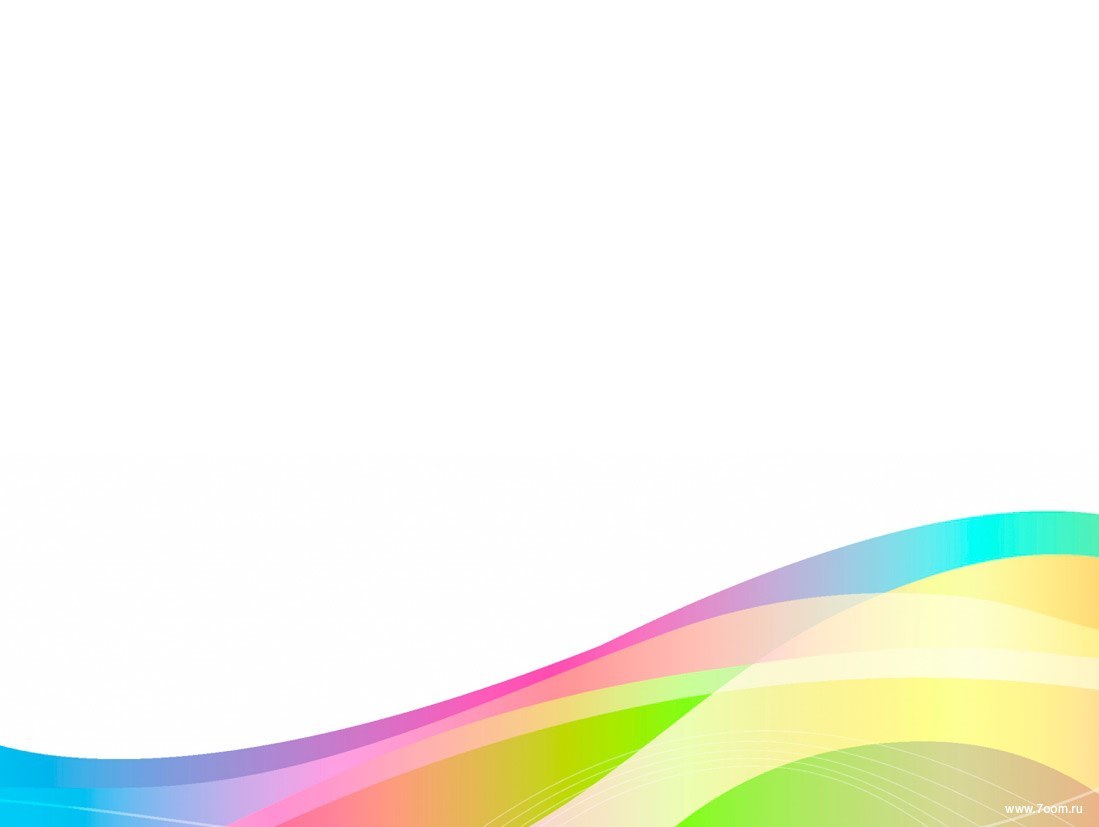 Научите ребенка правильно реагировать на неудачи.
 
     Ваш ребенок оказался в игре последним и демонстративно отказался играть с приятелями дальше. Помогите ему справиться с разочарованием. Предложите детям сыграть еще разок, но немного измените правила игры. Пусть победителем считается только первый, а все остальные – проигравшими. Отмечайте по ходу игры успех каждого. Приободряйте хронических неудачников надеждой. После игры обратите внимание ребенка на то, как отнеслись к проигрышу остальные игроки. Пусть он ощутит самоценность игры, а не выигрыша.
 
Хорошие манеры ребенка – зеркало семейных отношений.
 
     «Спасибо», «Извините», «Можно ли мне…» должны войти в речь ребенка до школы. Нравоучениями этого достичь трудно. Постарайтесь исключить из общения между членами семьи  приказы и команды: «Чтобы я больше этого не слышал!», «Вынеси мусор». Превратите их в вежливые просьбы. Ребенок непременно скопирует ваш стиль. Ведь он вас любит и стремится подражать во всем.
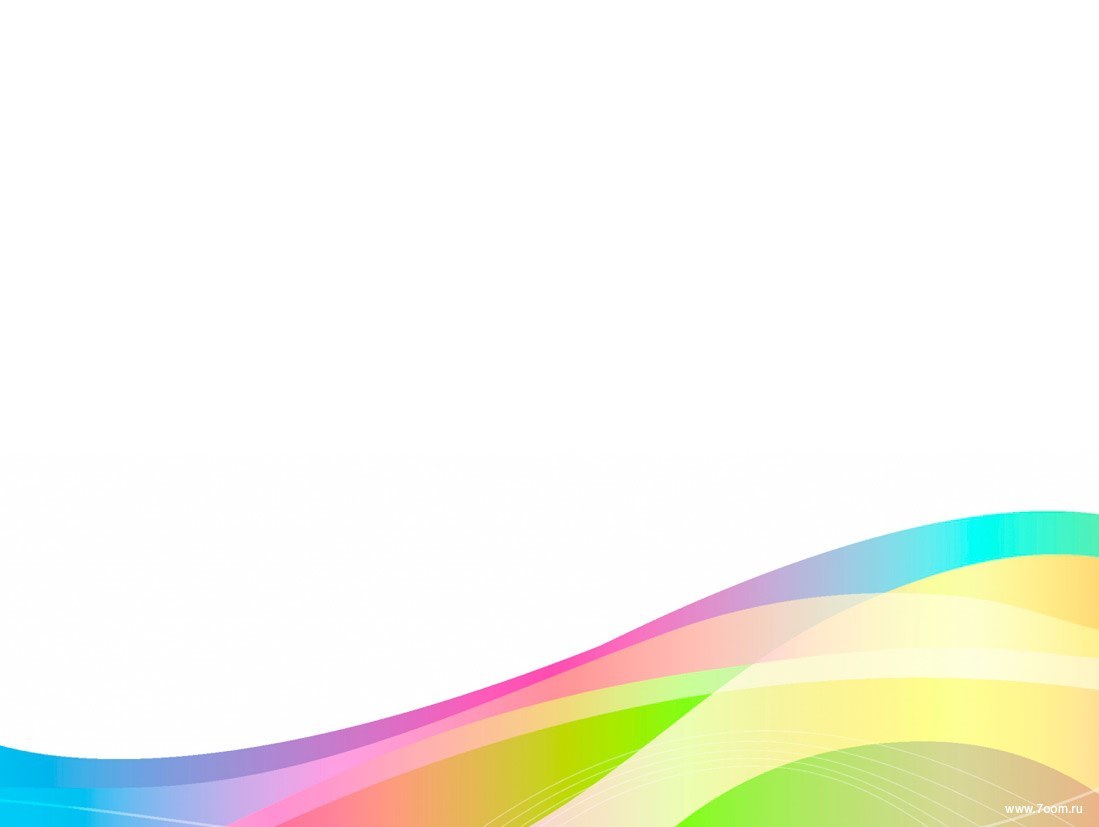 Помогите ребенку обрести чувство уверенности в себе.
 
     Ребенок должен чувствовать себя в любой обстановке так же естественно, как дома. Научите ребенка внимательно относиться к своим нуждам, своевременно и естественно сообщать о них взрослым.
     Если на прогулке вы зашли куда – то перекусить, предложите ребенку самостоятельно сделать заказ для себя. В следующий раз пусть он сделает заказ для всей семьи. Пусть он попробует спросить в поликлинике, где находится туалет, или сам займет очередь к специалисту.
 
Научите ребенка самостоятельно принимать решения.
 
     Умение делать самостоятельный выбор развивает в человеке чувство самоуважения. Посоветуйтесь с ребенком о меню семейного воскресного обеда. Пусть он сам выбирает себе блюдо за праздничным столом и подбирает одежду, соответствующую погоде.
     Планирование семейного досуга всех членов семьи на выходные дни – еще более сложное дело. Приучайте ребенка считаться с интересами семьи и учитывать их в повседневной жизни.
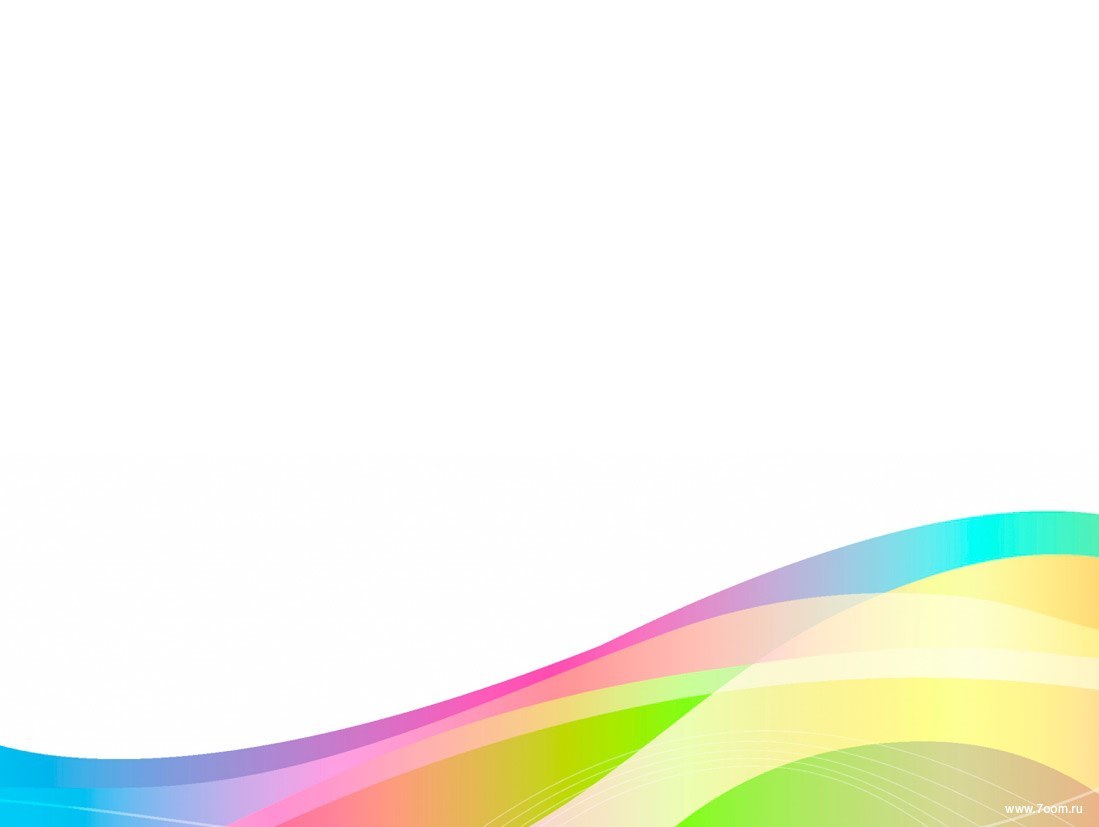 Ваш ребенок пошел в школу. Не считайте, что в школу пошли вы. У вас много дел и без этого.

• Не старайтесь увидеть в ребенке десятиклассника. Будьте готовы, что учеником он станет спустя некоторое время. Парта, ранец, тетради еще не делают из него ученика.
• Уважайте новую жизнь ребенка. Теперь уже не вы решаете, с кем он сидит за одной партой, какими должны быть его взаимоотношения с учительницей и одноклассниками. Все это теперь его собственные уроки жизни, которые, поверьте, важнее школьного расписания.
• Меньше отвечайте за его пребывание в школе и больше - за пребывание дома. Дом теперь приобретает для ребенка гораздо большее значение, чем раньше.
• Старайтесь не демонстрировать возможностей ребенка перед сверстниками. Важнее, чтобы он почувствовал себя равным другим, хотя бы в первом классе.
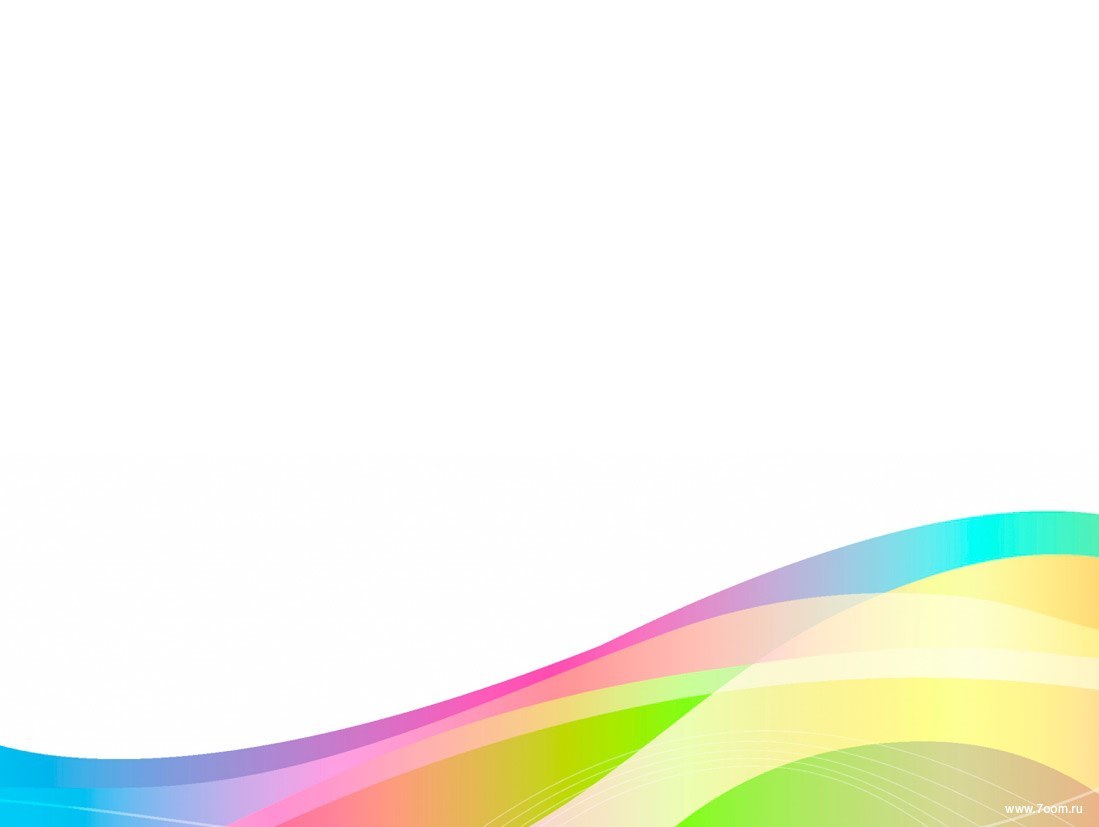 • Старайтесь не заходить в магазины и не делайте побочных дел по дороге в школу. Беседуйте с ребенком, спрашивайте об уроках, которые сегодня предстоят. То есть проявляйте уважение к школе как самому важному делу вашего ребенка.
• На первых порах просите ребенка «подсказать» вам, как дойти до дома. Советуйтесь: а что, если мы пройдем по другой улице? Ребенку важно, проведя несколько часов в школе, почувствовать пространство. Просто побыть в движении.
• Помогайте ребенку поддерживать связь с его дошкольной жизнью. Зайдите вместе с ним в детский сад, чтобы поздороваться с воспитателями, рассказать о школе. Дайте покачаться на качелях. Загляните в гости к кому-то из соседских детей, с кем ваш ребенок дружил до школы.
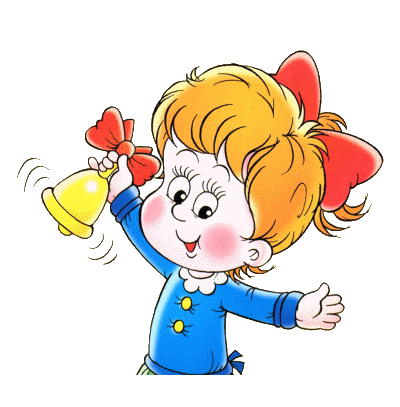 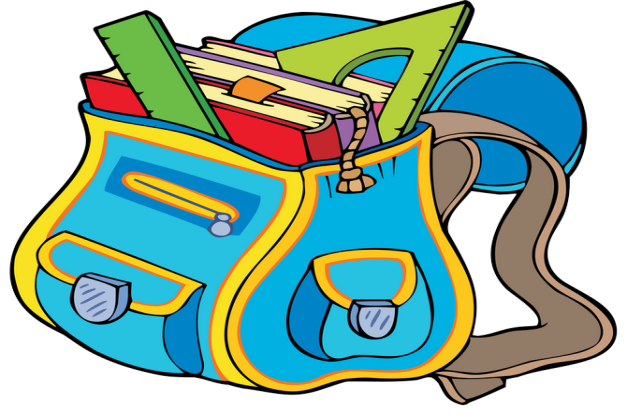 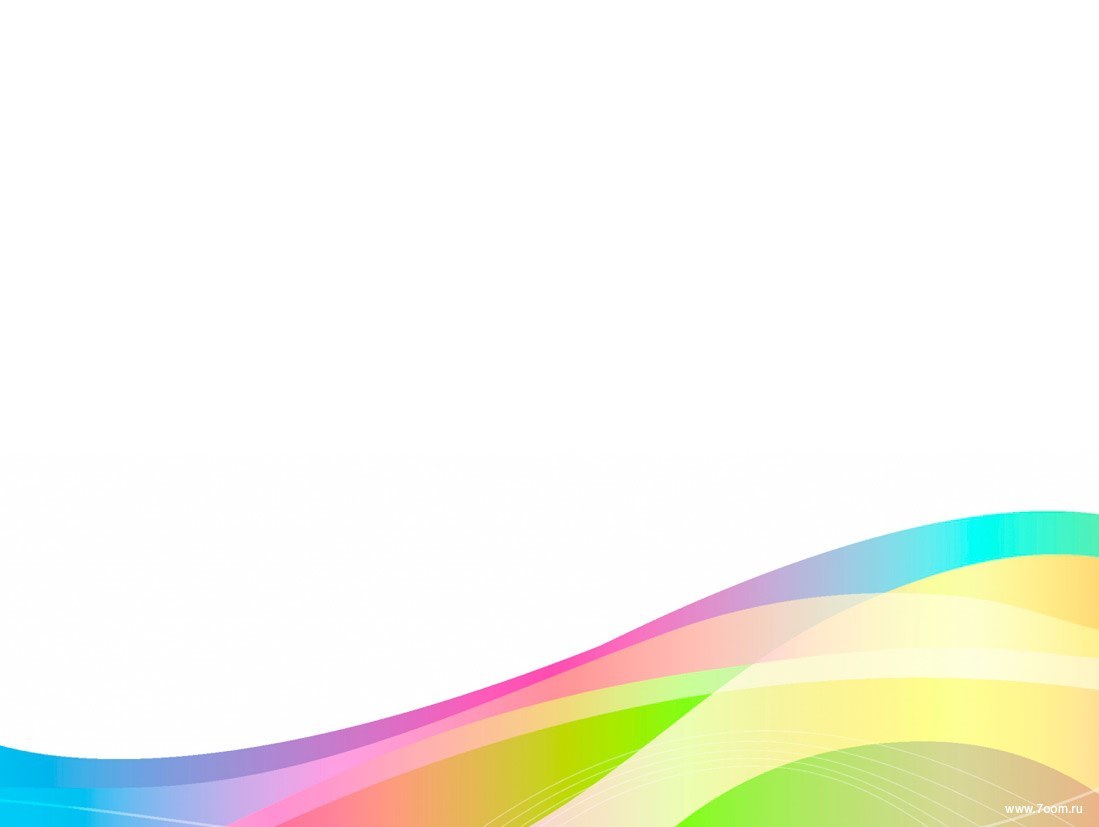 • И еще! Человек, который пошел в школу, преисполнится достоинства, если у него появится собственный будильник, который он с вечера сам поставит на определенное время.
• И еще очень важно - уважение к миру ребенка. Не заглядывайте в ранец без его ведома. Он должен быть уверен, что отныне без его разрешения никто не будет трогать вещи, принадлежащие ему.
• Хорошо бы завести тетрадь для ежедневных записей или рисунков. В этой тетради он сможет описывать каждый свой день (хотя бы одно событие). Благодаря этой возможности появится опыт размышлений о себе и своей жизни.
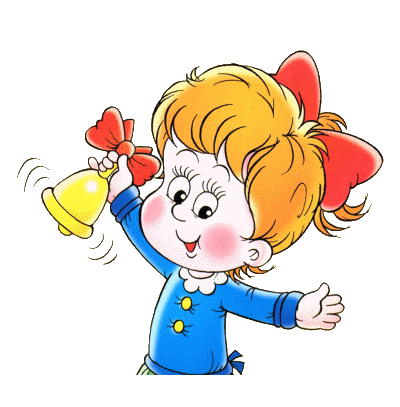 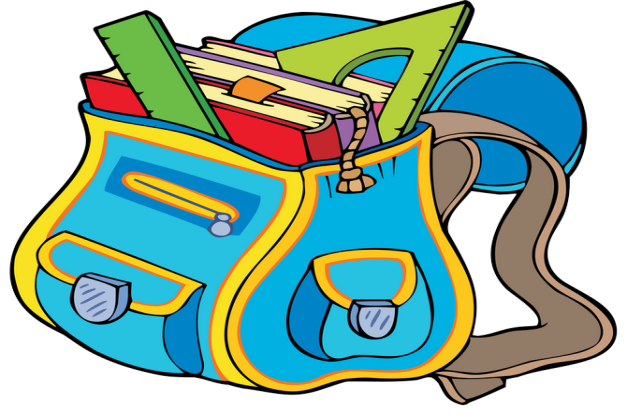 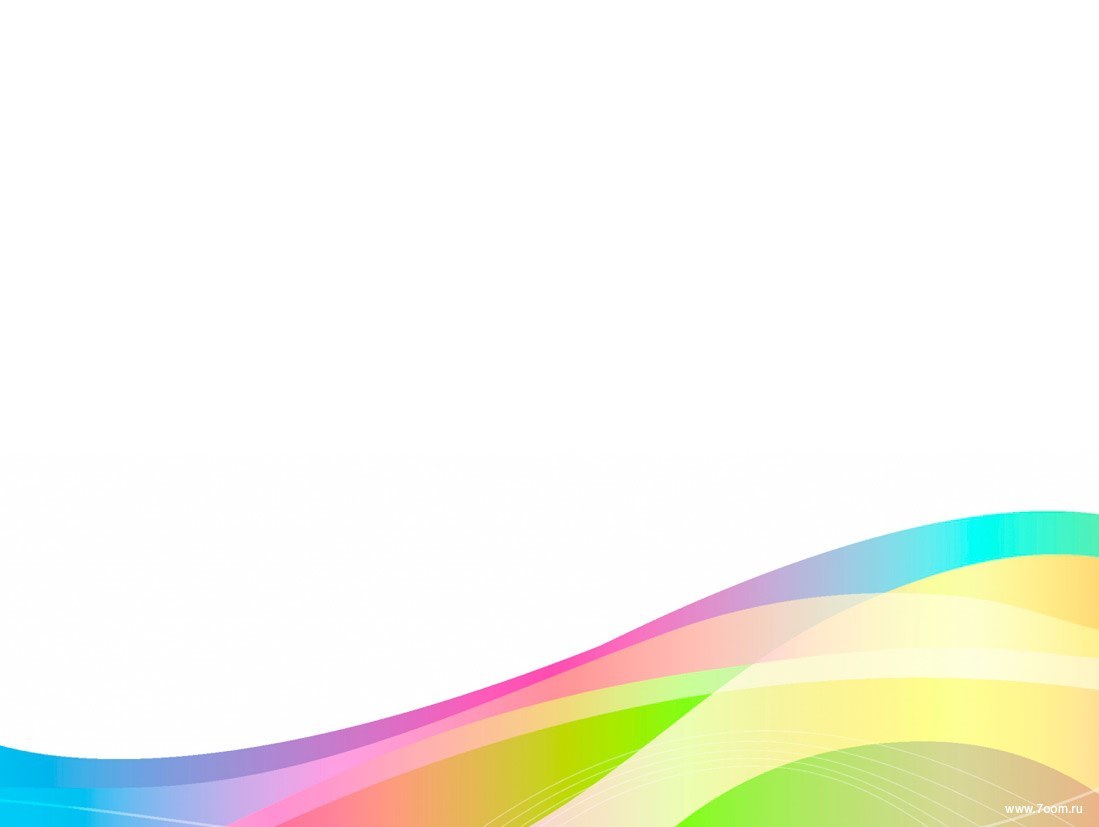 • Старайтесь не заходить в магазины и не делайте побочных дел по дороге в школу. Беседуйте с ребенком, спрашивайте об уроках, которые сегодня предстоят. То есть проявляйте уважение к школе как самому важному делу вашего ребенка.
• На первых порах просите ребенка «подсказать» вам, как дойти до дома. Советуйтесь: а что, если мы пройдем по другой улице? Ребенку важно, проведя несколько часов в школе, почувствовать пространство. Просто побыть в движении.
• Помогайте ребенку поддерживать связь с его дошкольной жизнью. Зайдите вместе с ним в детский сад, чтобы поздороваться с воспитателями, рассказать о школе. Дайте покачаться на качелях. Загляните в гости к кому-то из соседских детей, с кем ваш ребенок дружил до школы.
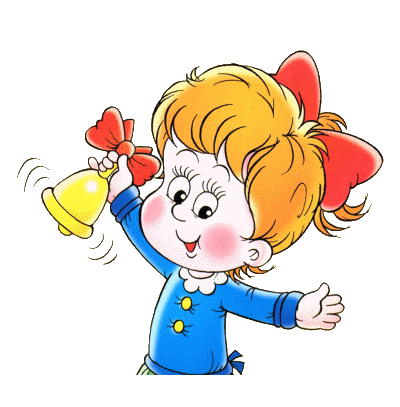 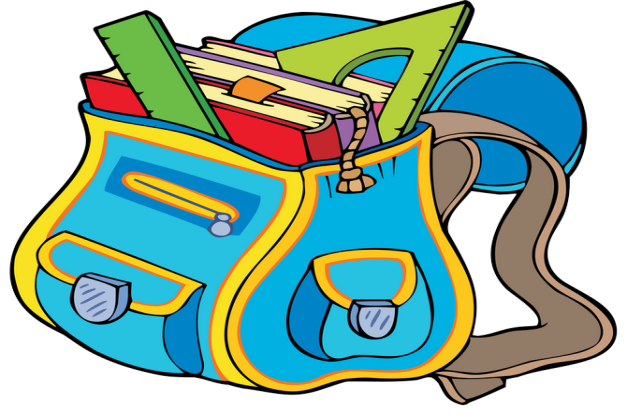 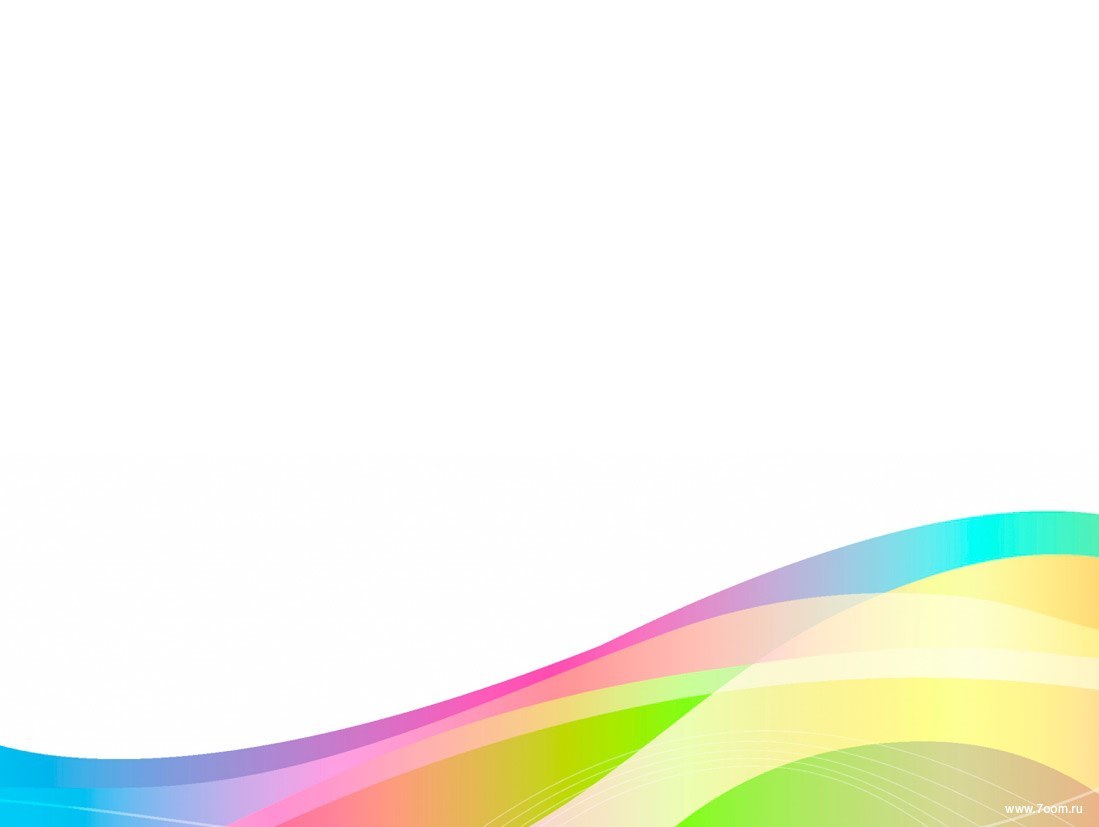 • Старайтесь не заходить в магазины и не делайте побочных дел по дороге в школу. Беседуйте с ребенком, спрашивайте об уроках, которые сегодня предстоят. То есть проявляйте уважение к школе как самому важному делу вашего ребенка.
• На первых порах просите ребенка «подсказать» вам, как дойти до дома. Советуйтесь: а что, если мы пройдем по другой улице? Ребенку важно, проведя несколько часов в школе, почувствовать пространство. Просто побыть в движении.
• Помогайте ребенку поддерживать связь с его дошкольной жизнью. Зайдите вместе с ним в детский сад, чтобы поздороваться с воспитателями, рассказать о школе. Дайте покачаться на качелях. Загляните в гости к кому-то из соседских детей, с кем ваш ребенок дружил до школы.
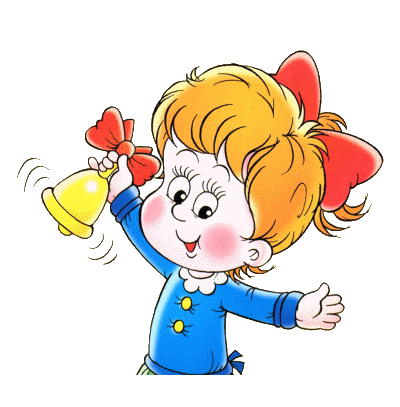 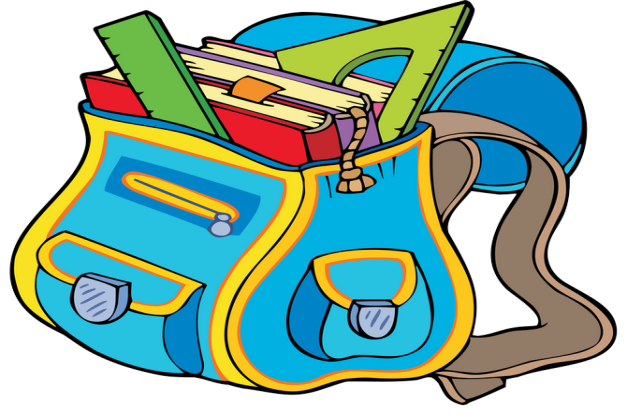 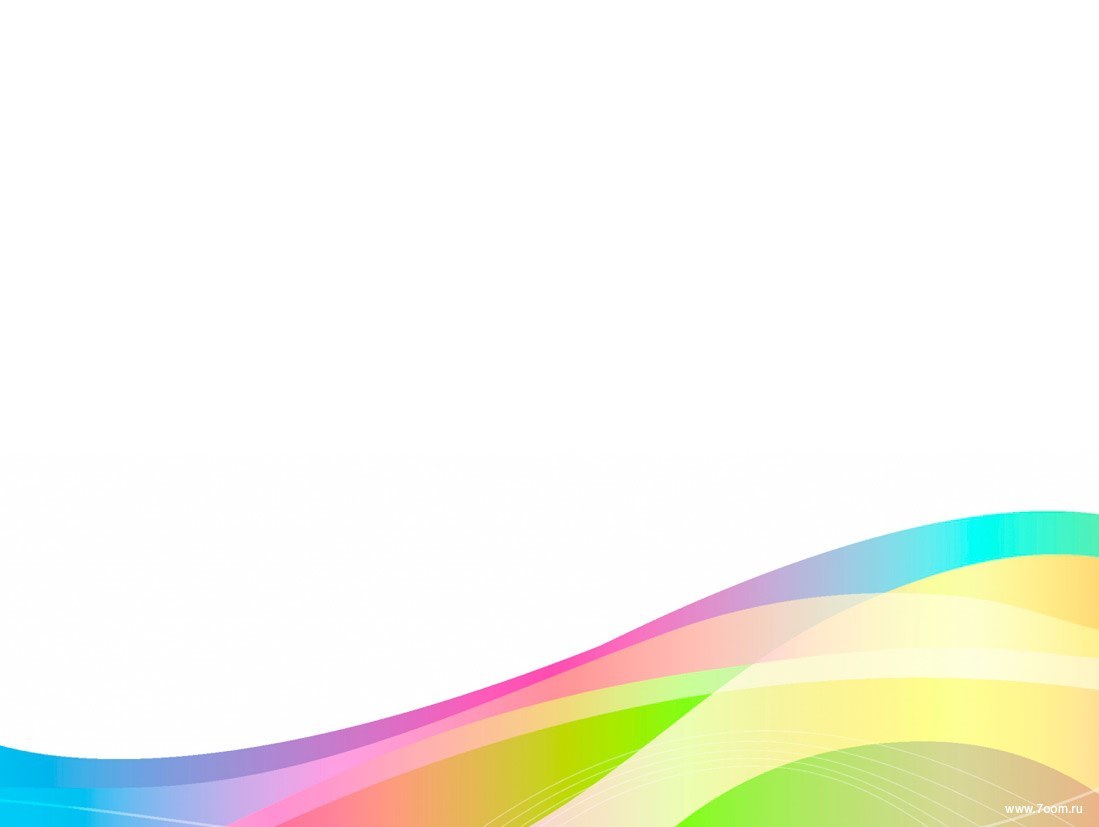 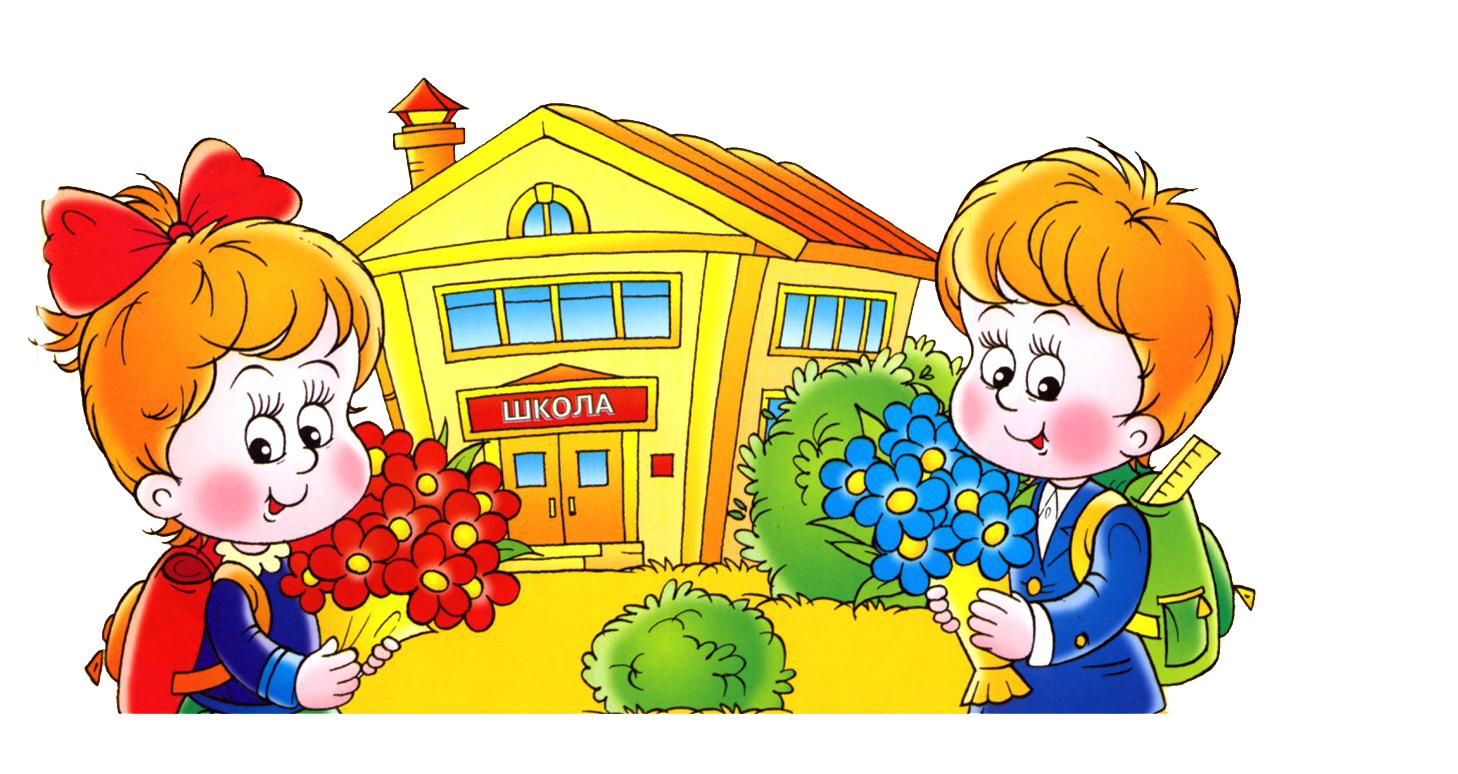